Finding data & articles efficiently ECON 900
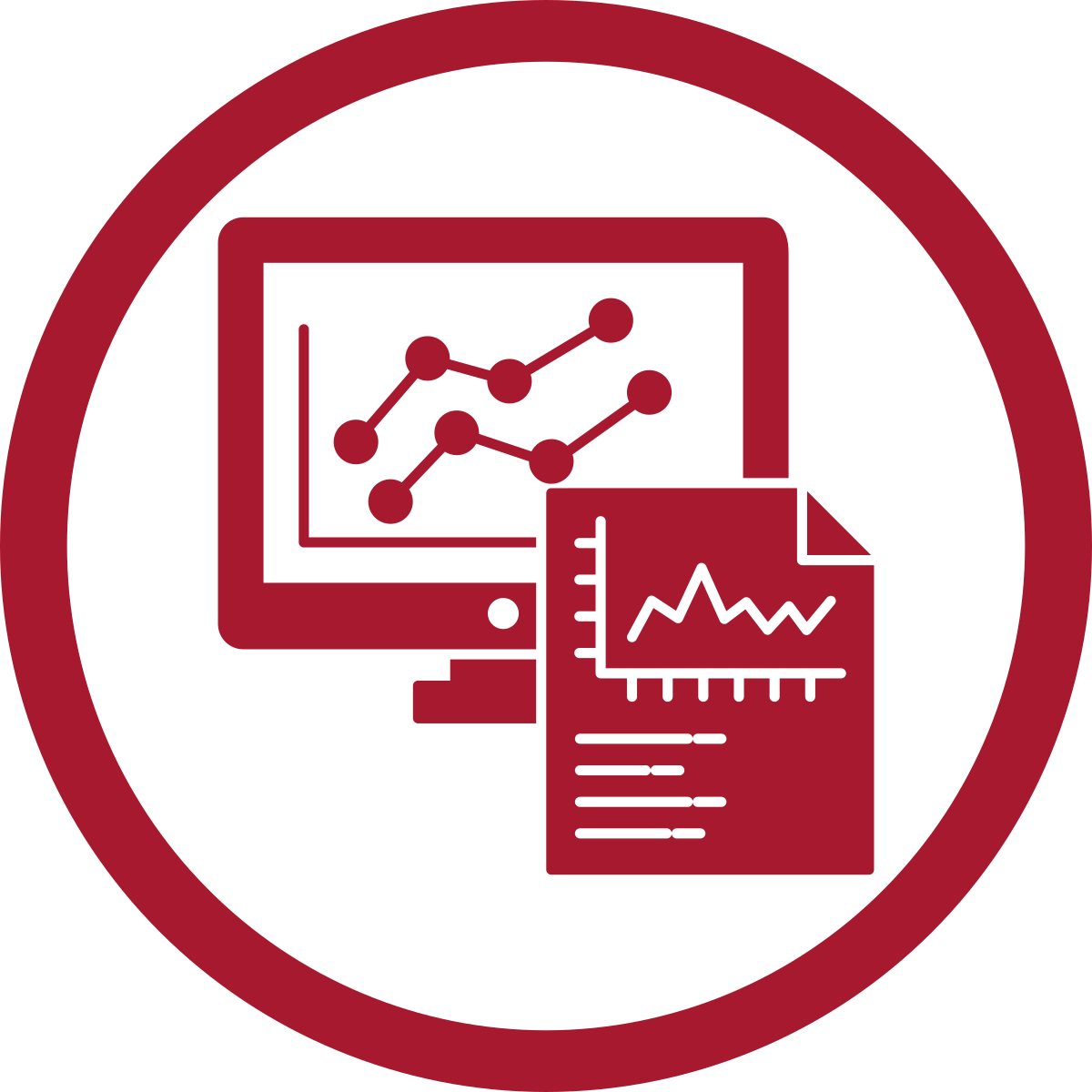 Carla GraebnerLibrarian for Data Services & Government Informationcgraebne@sfu.ca
Mark BodnarEconomics & Business Librarianmbodnar@sfu.ca
&
Goals & plans
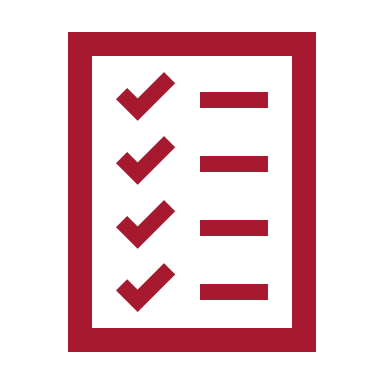 Familiarity, not mastery
Data: issues + Statistics Canada + RDM + key data sources + beyond…
Articles: mining the interconnections
Other SFU Library services & resources: Research Commons + Sage Research Methods + ?
Data: realism
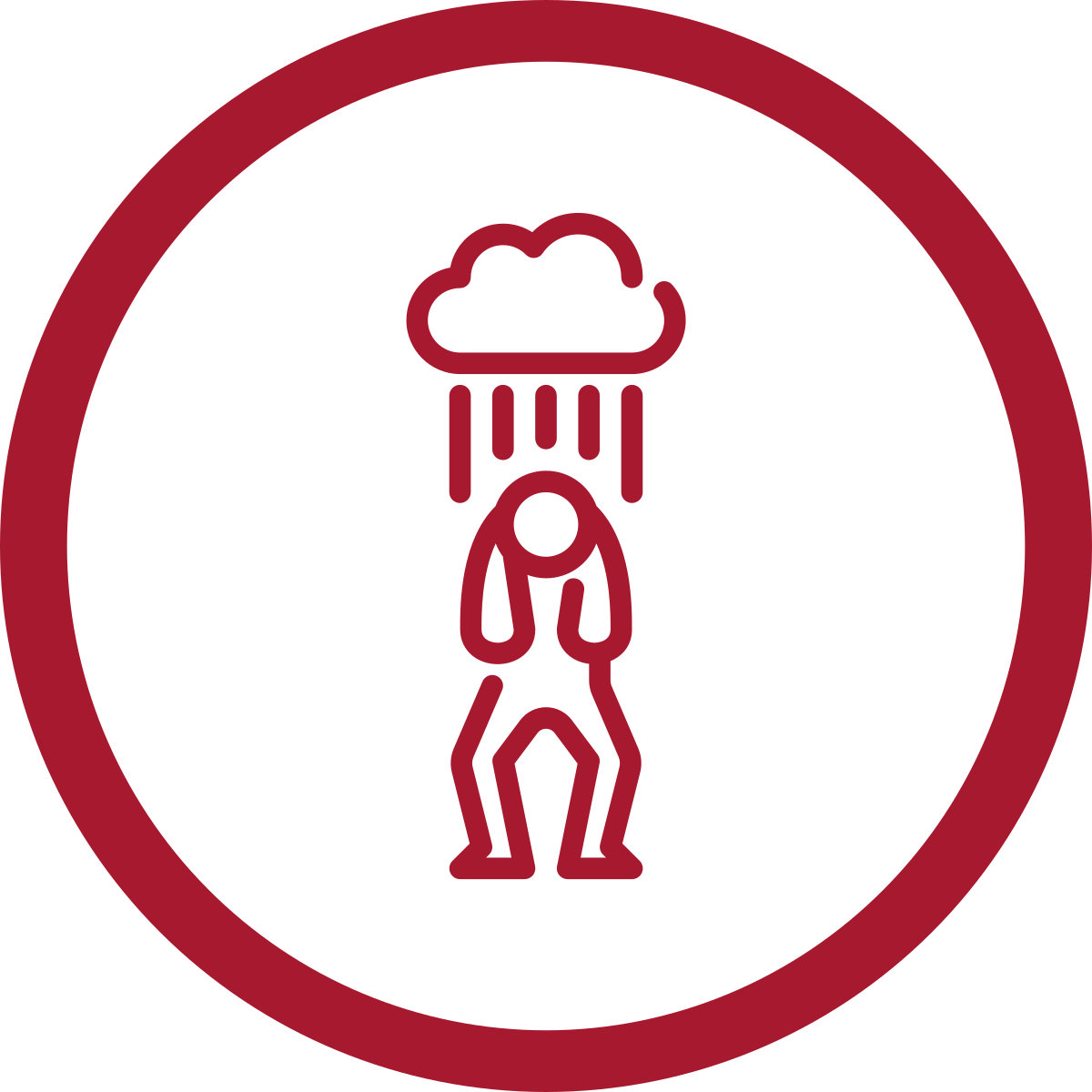 Every possible topic
Affordablefor 
libraries
Free
Data
collected
Published
Data: parameters
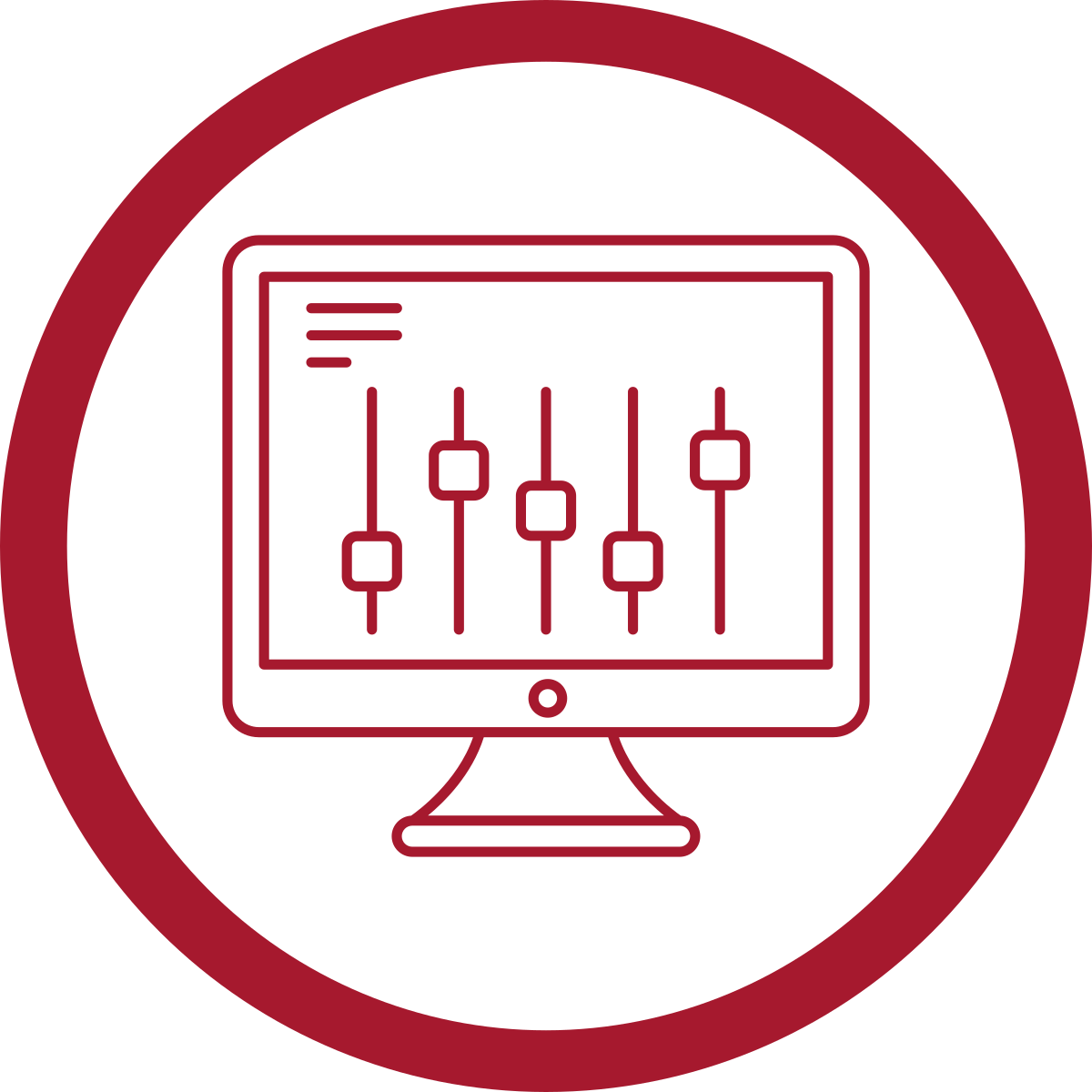 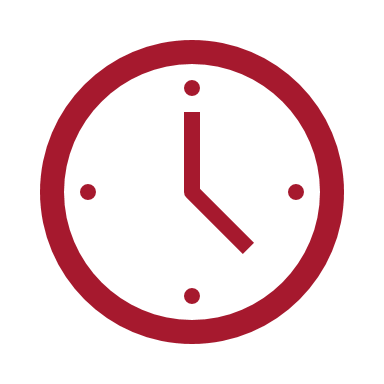 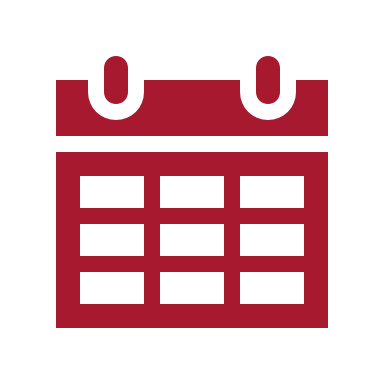 Time
Range: 10 yrs? 12 months?
Frequency: Annual? Daily?
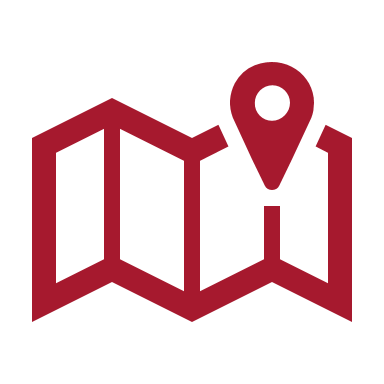 Geography
Scope: Global? National? Local?
Granularity: Every country? All towns over 10K?
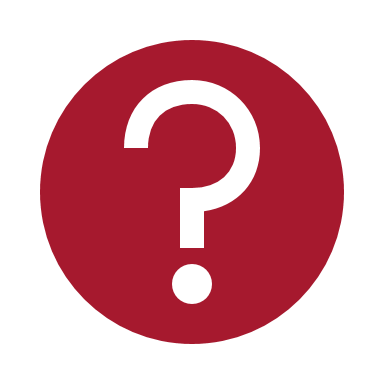 Topic
Financial data? Demographics? Economic indicators? Opinions?
Data: flexibility
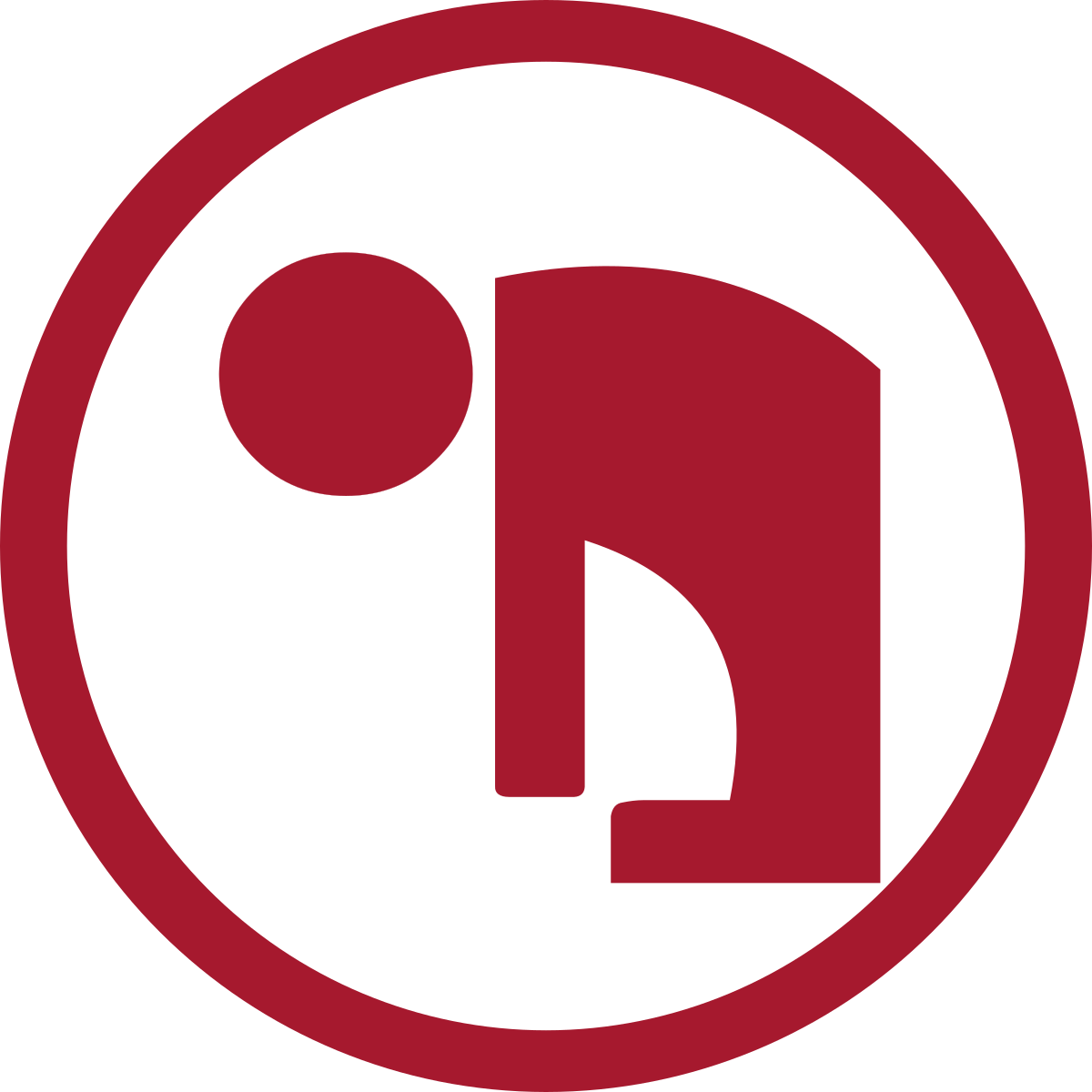 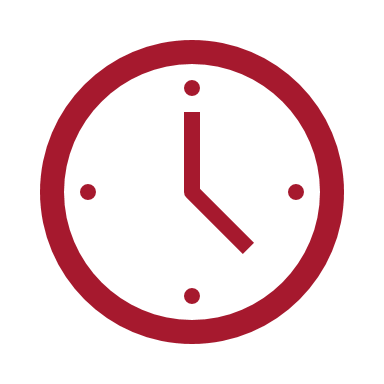 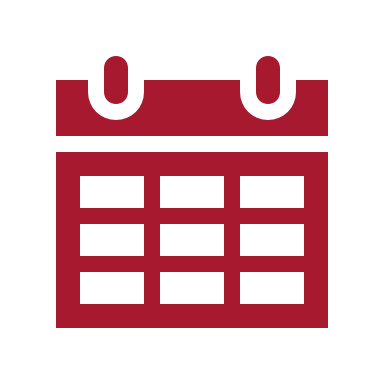 Time
Range : shorter? older?
Frequency: quarterly instead of monthly?
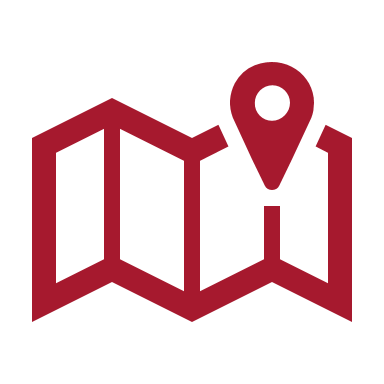 Geography
Scope: reduce to selected areas?
Granularity: expand to larger areas?
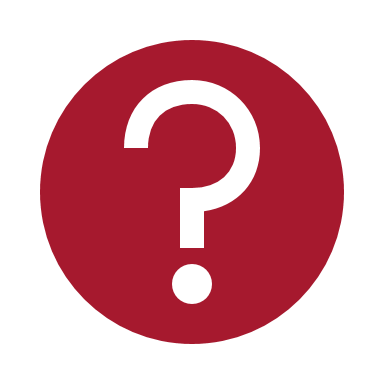 Realism: what’s close enough for inferences, estimates, assumptions…?
Topic
Data: publishers
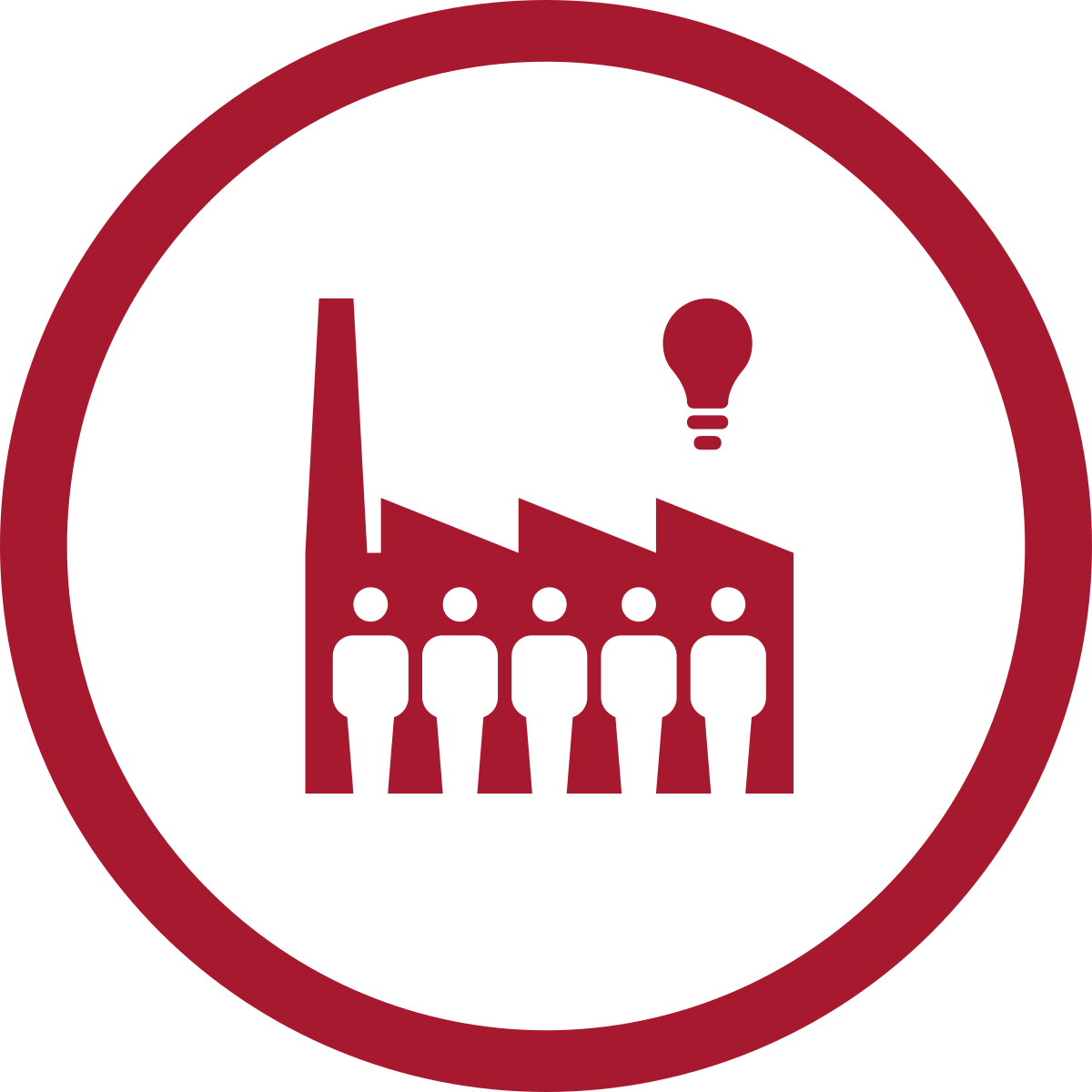 Governments:
local, regional, provincial, national
Intergovernmental agencies:
IMF, UN, OECD, WRI…
Academic researchers:
Data repositories
And beyond:
Polling firms, think tanks, research institutes, associations…
Library
Statistics Canada
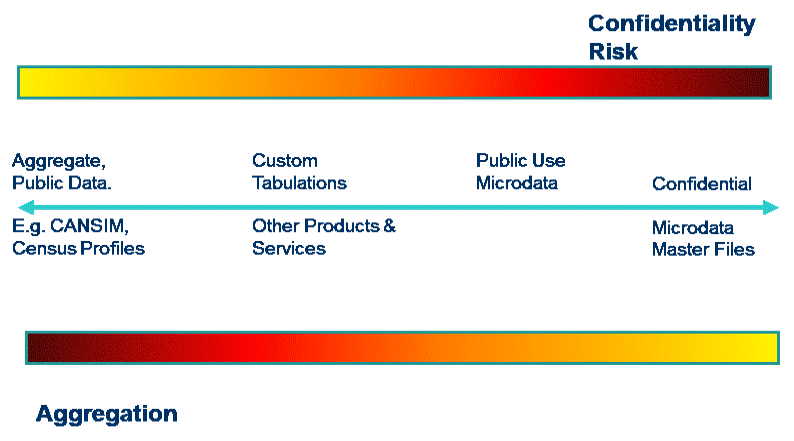 Continuum of Access
Research Data Centre
CHASS: Computing in the Humanities and Social Sciences Data Centre
x
8
[Speaker Notes: CANSIM  (CANadian Socioeconomic Information Management) comprehensive socioeconomic database with 36 million time series that cover every aspect of Canadians’ lives.]
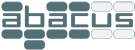 9
x
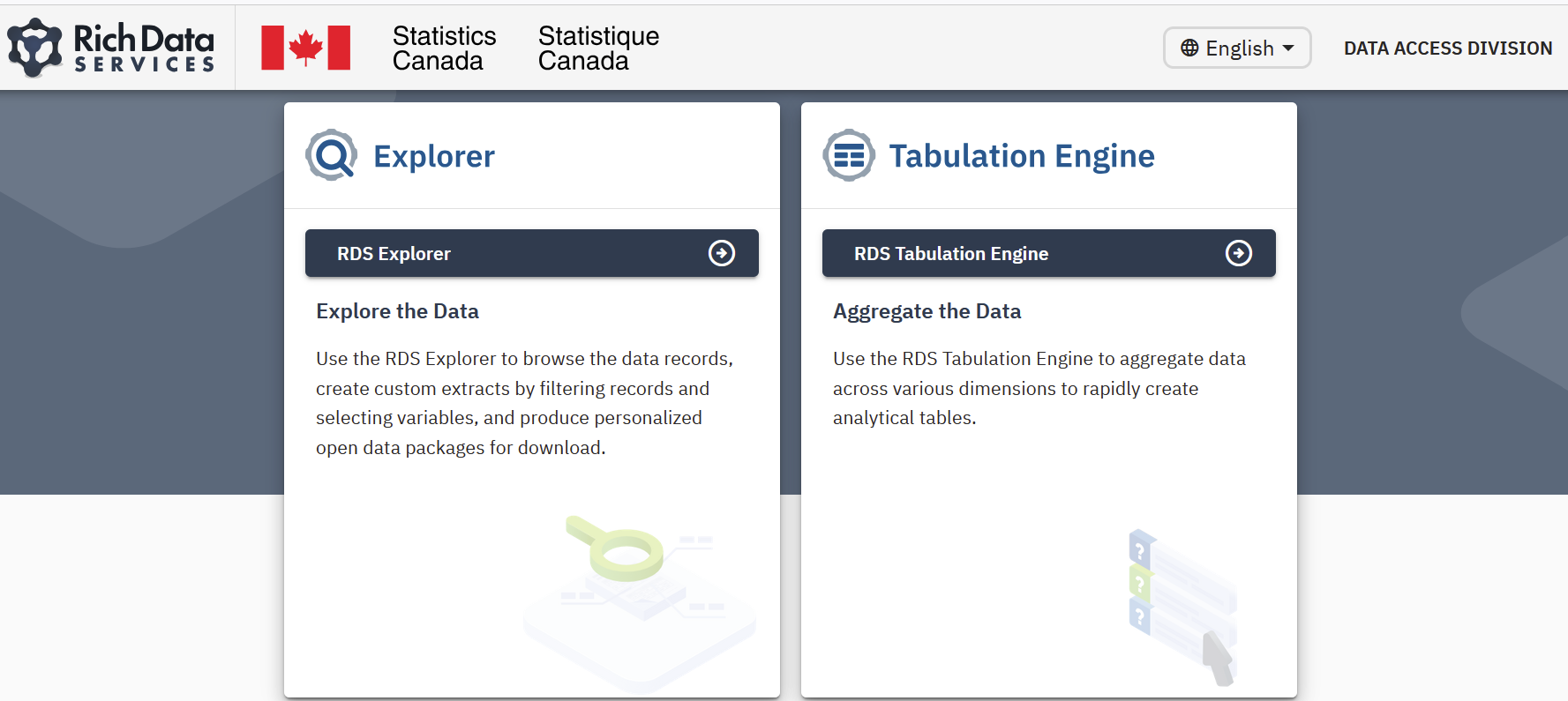 What is research data management?
Research Data: materials created, generated, or collected as part of a research project.





Research Data Management: the steps taken to ensure your data remains safe, persists, and is accessible in the long-term.
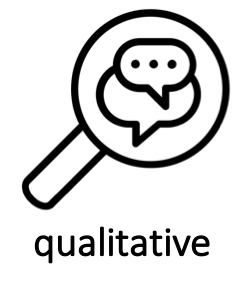 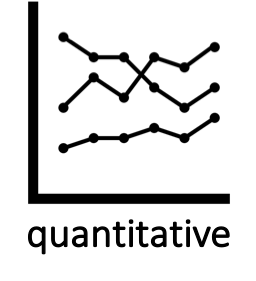 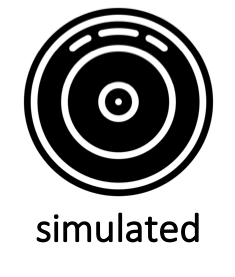 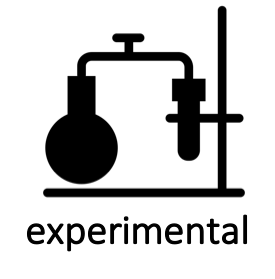 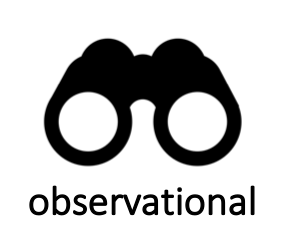 [Speaker Notes: Data access lies on a spectrum from public-use to strongly restricted-use (with Data Use Agreements, or secure data enclaves, or other controls).]
Why is research data management important?
 (an incomplete list!)
Data has research value, just as publications do. 
Increase your visibility and impact: data can be cited, too! 
Retention of data enables both verification of results and new insights. 
Encourages collaboration. 
Required by granting agencies and publishers.
[Speaker Notes: Archived datasets get assigned DOIs for example. Data papers, data notes, etc. 
New data management policies coming soon from Tri-Agencies. Many journals already have lists of best practices.]
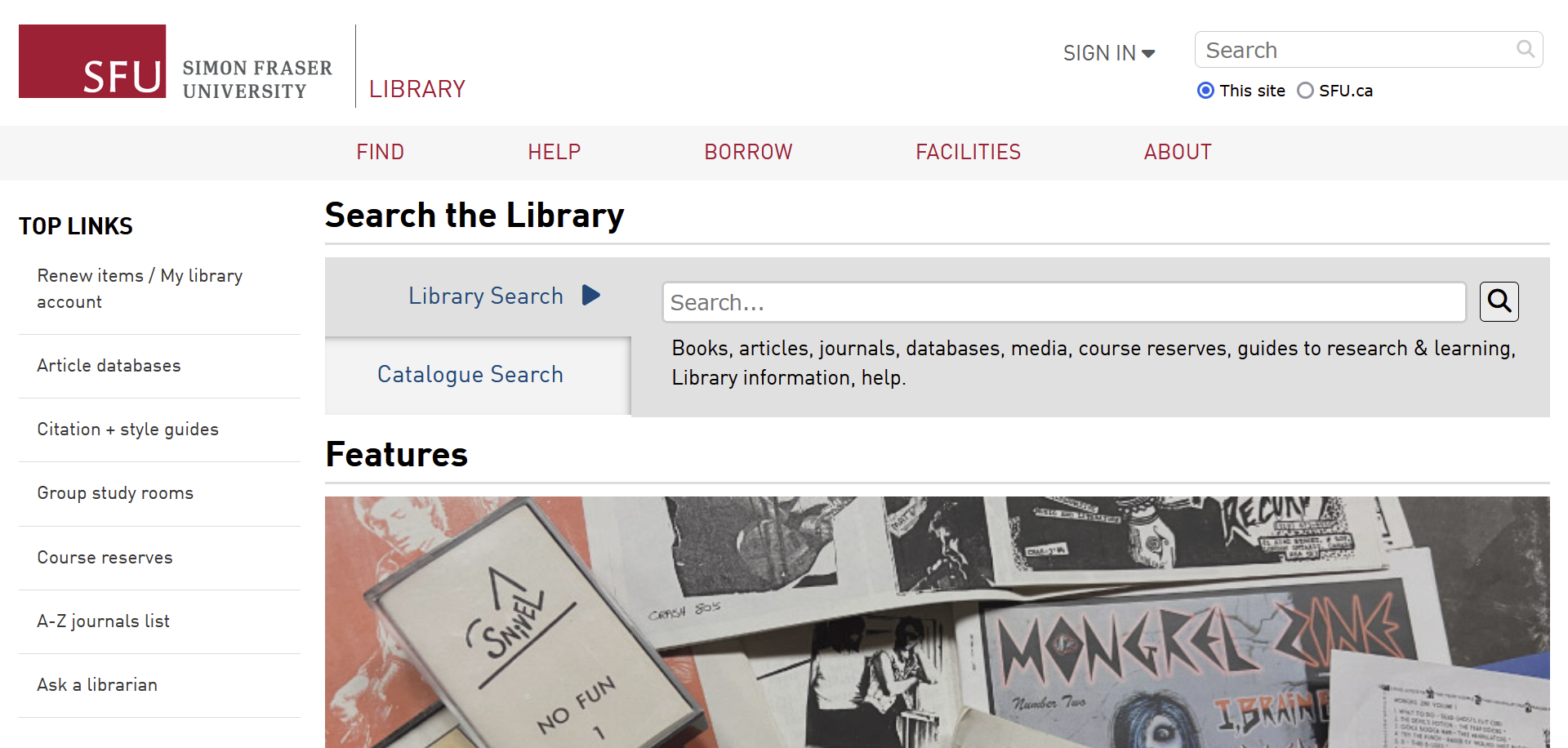 SFU Library: Data & GIS
Data: sources & tips (part 2)
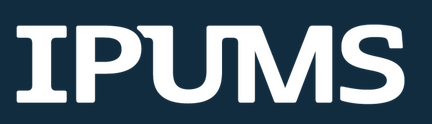 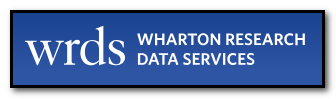 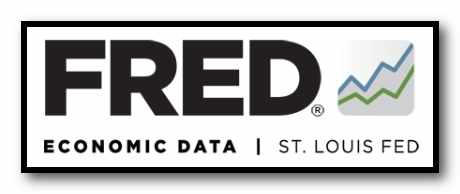 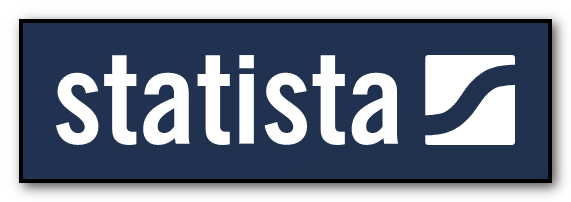 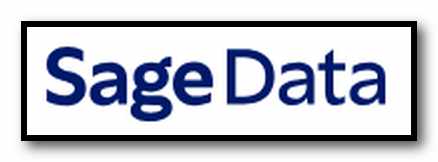 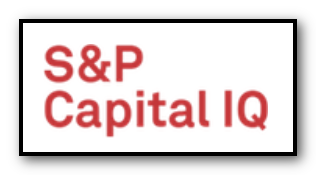 SFU Library
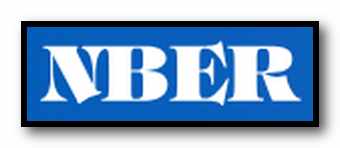 +
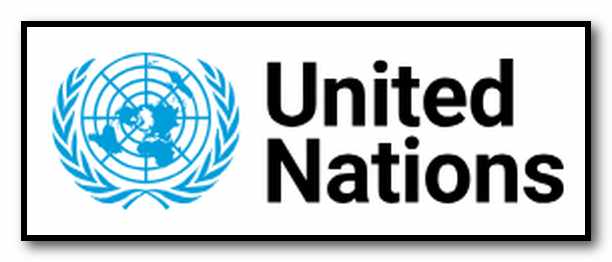 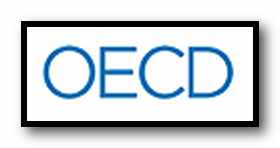 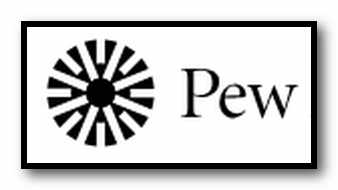 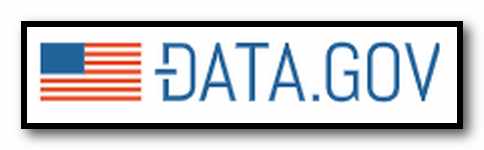 *Free 
resources
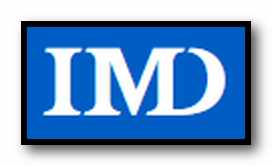 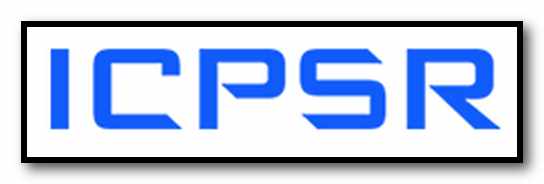 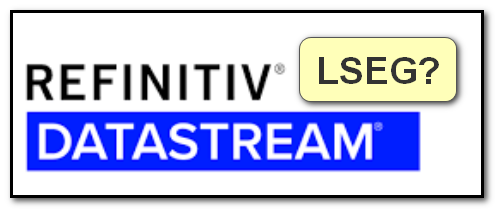 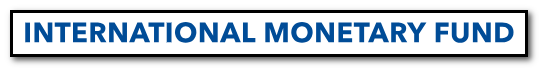 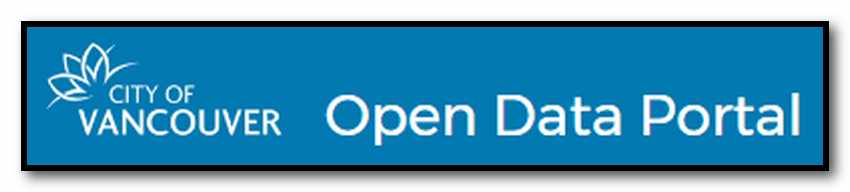 Articles: mining interconnections
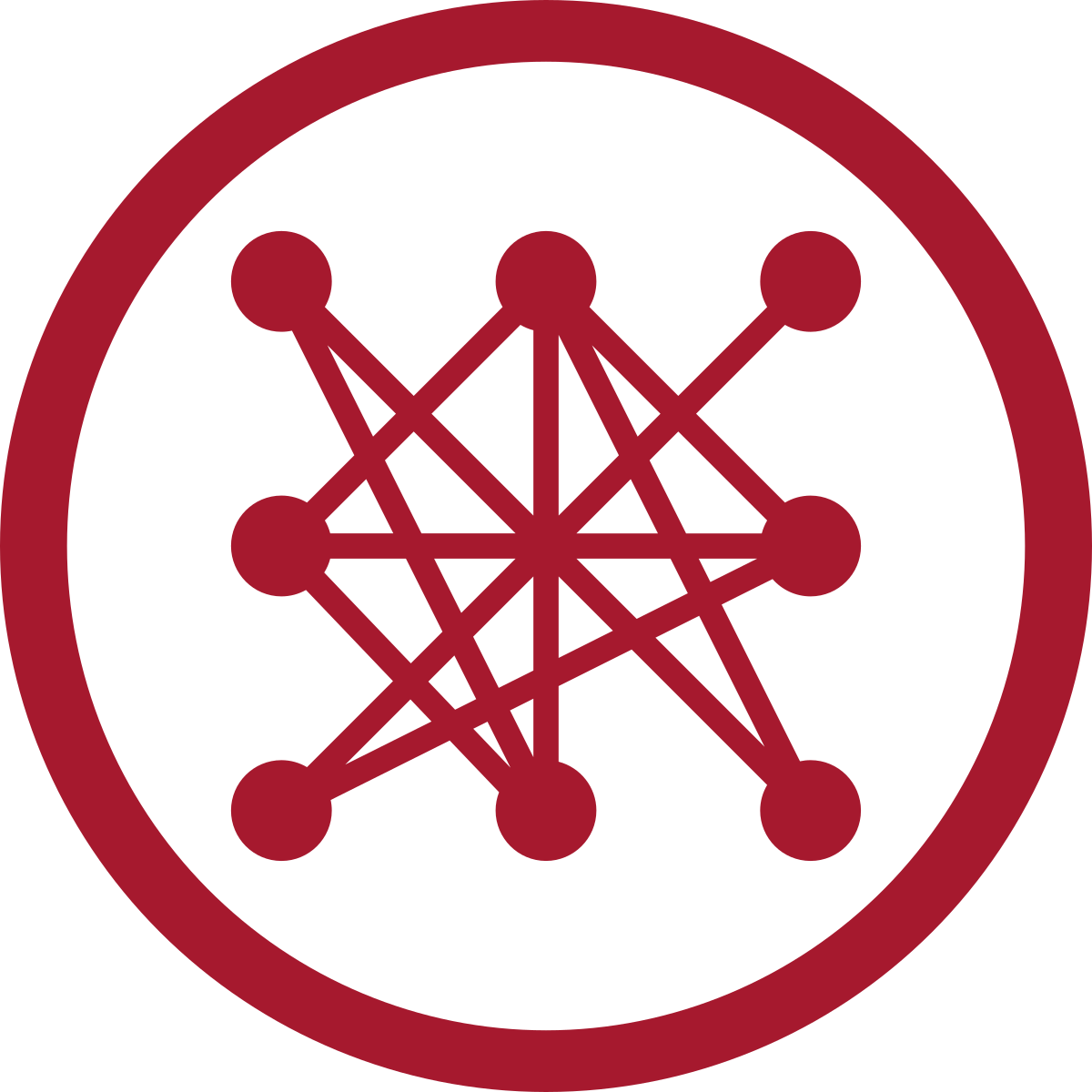 References
Citations
Authors
Sources
Subjects
Terms
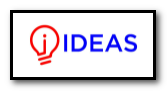 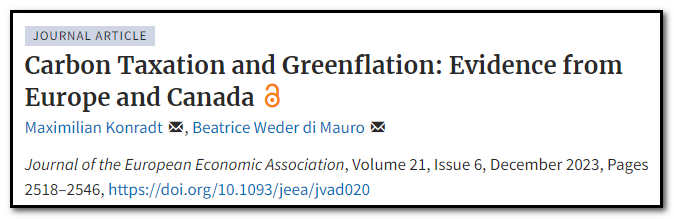 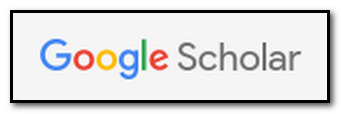 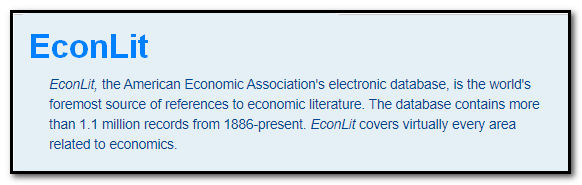 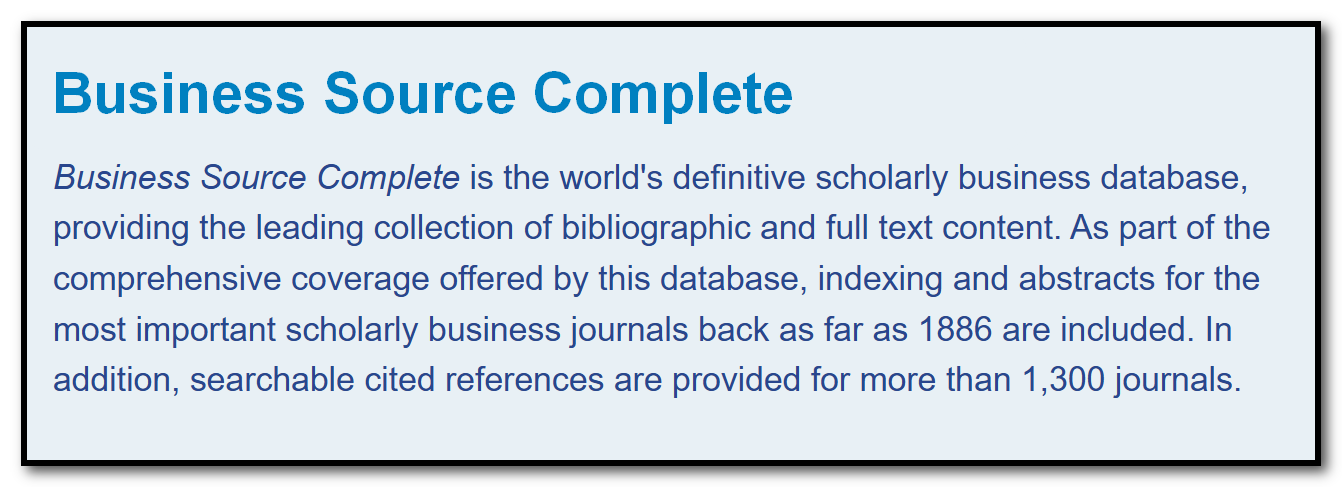 Extra if time…
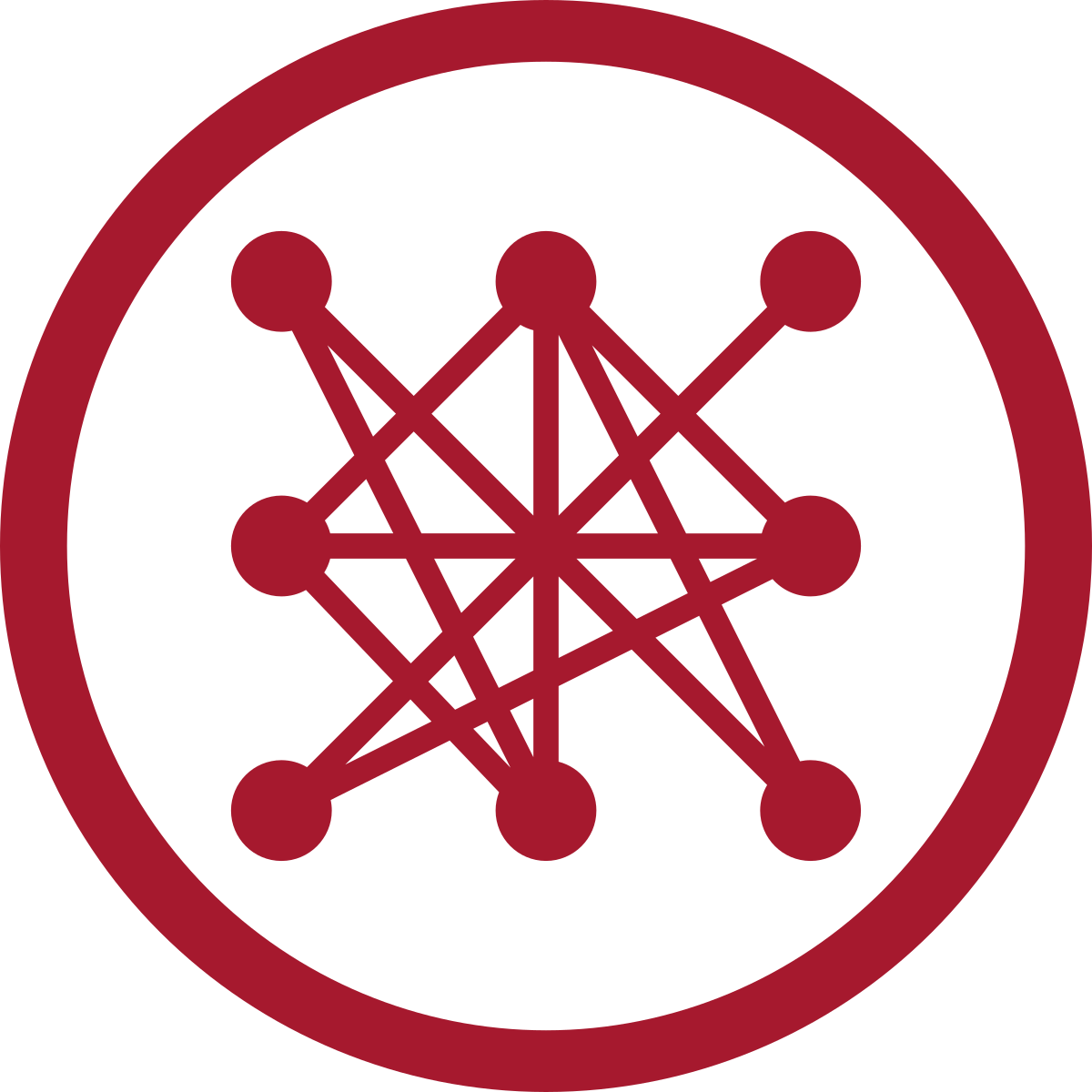 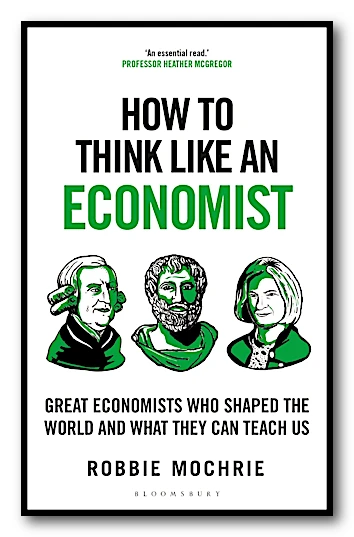 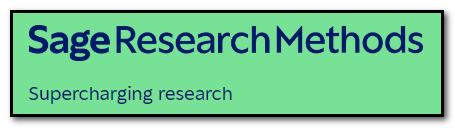 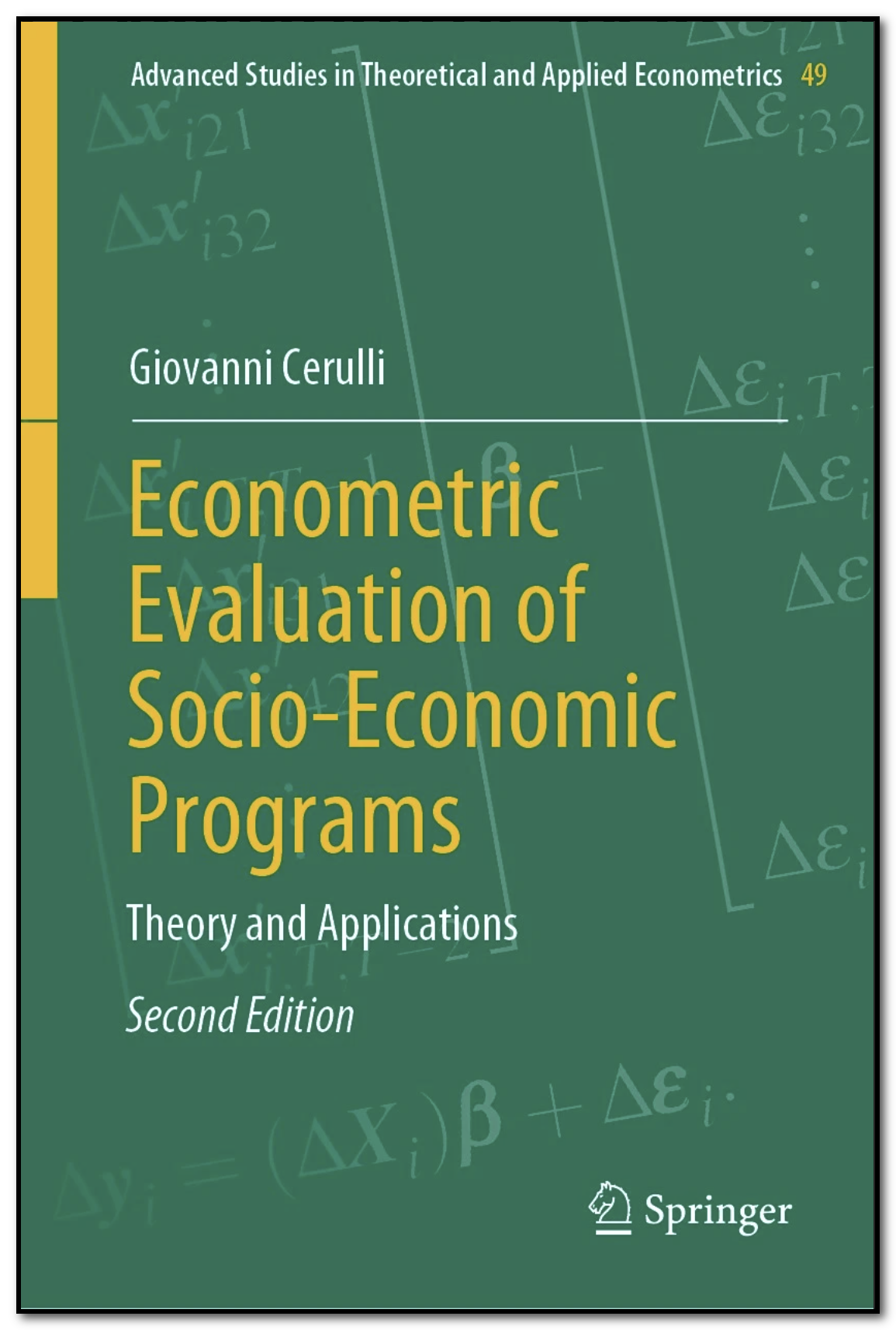 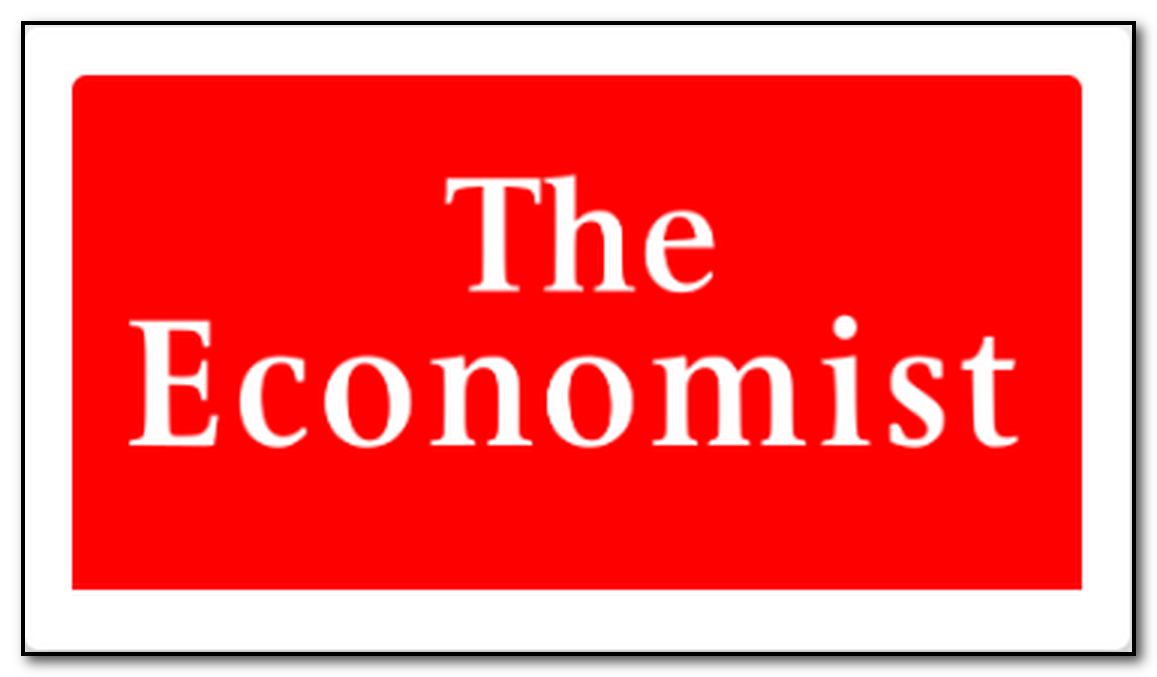 Other?